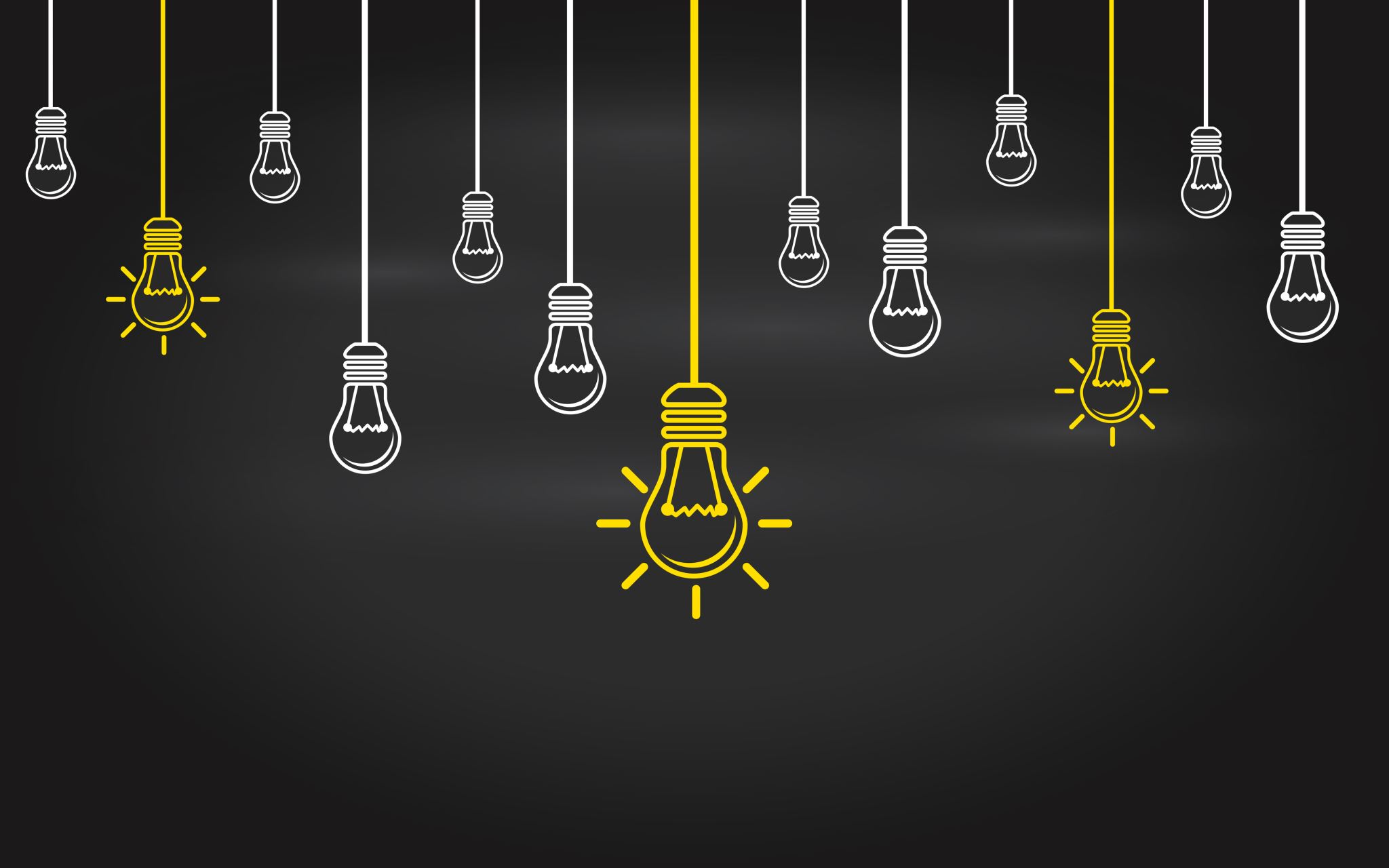 LO: To understand how to religion and death are presented in Dickinson’s poetry
To understand how to analyse 3 poems concerned with these themes
Date:
Death, Immortality & Religion
Do now: Dickinson questioned religion and held conflicting views. Why do you think she chose the hymn style for many of her poems?
[Speaker Notes: By making reference to a common doctrine, she is also forming her own. This hymn framework often highlights her controversial statements.]
Today and tomorrow we will look at these three poems:
What are they about?
What happens?
What themes can you identify?
Because I could not stop for Death – 
As imperceptibly as Grief
I heard a Fly buzz – when I died –
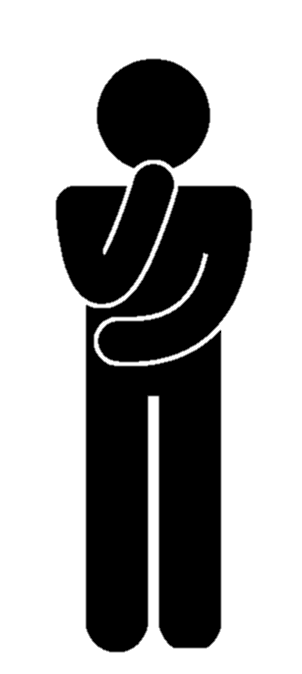 Top tip: go through the poem stanza by stanza and work out what happens in each. This will help you to track the ‘story’ as well as understand how ideas develop/progress.
Try and develop your own personal response (AO3) by interpreting the poem and its meaning.
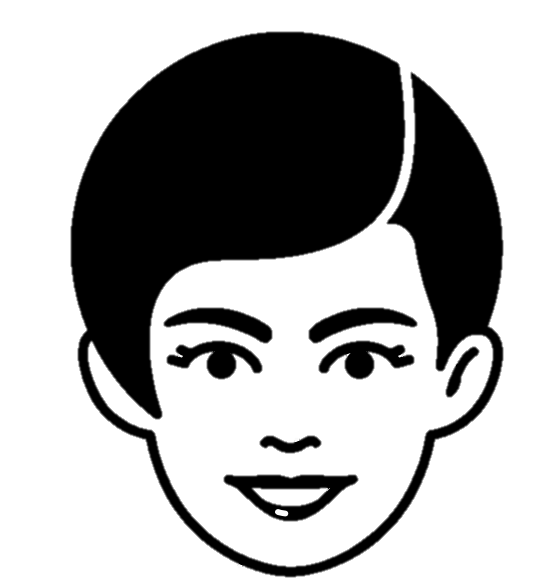 AO link!
AO1: Understanding
[Speaker Notes: Give pupils 15 minutes to read through all 3 and make some basic notes on what the poems are about]
Because I could not stop for death
About/meaning/message
The speaker is visited by death and he takes her through the different stages of life. No easy answers as to what happens to us after we die.
Both life and death are closely linked and depend upon each other for meaning. They are both necessary parts of our existence.
Themes
Death, immortality, eternity. Inevitability of death. Cyclical nature of life and death.
Because I could not stop for Death –
He kindly stopped for me –
The Carriage held but just Ourselves –
And Immortality.
 
We slowly drove – He knew no haste
And I had put away
My labor and my leisure too,
For His Civility –
 
We passed the School, where Children strove
At Recess – in the Ring –
We passed the Fields of Gazing Grain –
We passed the Setting Sun –
 
Or rather – He passed Us –
The Dews drew quivering and Chill –
For only Gossamer, my Gown –
My Tippet – only Tulle –
 
We paused before a House that seemed
A Swelling of the Ground –
The Roof was scarcely visible –
The Cornice – in the Ground –
 
Since then – 'tis Centuries – and yet
Feels shorter than the Day
I first surmised the Horses' Heads
Were toward Eternity –
Tone
Matter of fact – it is beyond her control. This contrasts with the significance of the events in the poem.
Form
Lyric poem
Iambic tetrameter and trimeter
Use of common meter reflects the form of a hymn
Slant rhyme (ABCB)
Contextual references that help develop my interpretation
Dickinson was conflicted about religion 
This poem could represent her own search for truth.
Christian notion of afterlife is questioned. This was reflected in the society around her and the influence of science.
AO5 links
‘…she questioned everything from the trustworthiness of the Bible to the providential meaning on nature and the likelihood of immortality.’ 
Roger Lundin
[Speaker Notes: Modelled for students – they will do the same later]
Because I could not stop for death
Close analysis example. How much can you say about 1 line?
Because I could not stop for Death –
He kindly stopped for me –
The Carriage held but just Ourselves –
And Immortality.
 
We slowly drove – He knew no haste
And I had put away
My labor and my leisure too,
For His Civility –
 
We passed the School, where Children strove
At Recess – in the Ring –
We passed the Fields of Gazing Grain –
We passed the Setting Sun –
 
Or rather – He passed Us –
The Dews drew quivering and Chill –
For only Gossamer, my Gown –
My Tippet – only Tulle –
 
We paused before a House that seemed
A Swelling of the Ground –
The Roof was scarcely visible –
The Cornice – in the Ground –
 
Since then – 'tis Centuries – and yet
Feels shorter than the Day
I first surmised the Horses' Heads
Were toward Eternity –
Caesura
Emphasises that their movement has slowed down.
2. Personal pronoun
Contrasts with ‘he’.
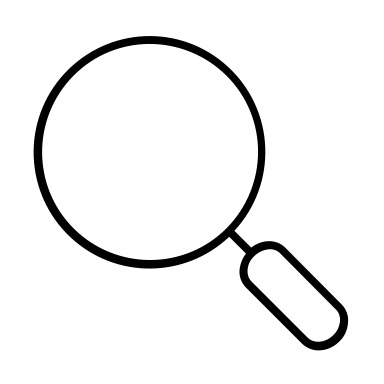 Or rather – He passed Us –
The Dews drew quivering and Chill –
For only Gossamer, my Gown –
My Tippet – only Tulle –
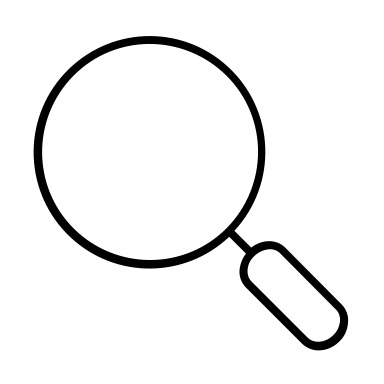 3. Verb
Reinforces the idea that death is not in a hurry. The sun is active whilst they are passive – he has left them behind. This contrasts to the journey and movement expressed in stanzas 2 & 3.
4. Masculine pronoun
The sun is personified.
Nature – a symbol of human time; governs our lives/growth/routine. He has left them behind as he no longer governs here – death. 
Capitalised to show importance/power/hierarchy
[Speaker Notes: Model – how to say a lot about a little = layering analysis

Talk pupils through this]
Task: link the analysis to the correct line. How are you making your choices?
1. This verb shows how hard people try to live their lives even in the face of inevitable death. The choice of word shows how this is hard work and suggests that it is an effort to delay or avoid our fate.
About/meaning/message
The speaker is visited by death and he takes her through the different stages of life. No easy answers as to what happens to us after we die.
Because I could not stop for Death –
He kindly stopped for me –
The Carriage held but just Ourselves –
And Immortality.
 
We slowly drove – He knew no haste
And I had put away
My labor and my leisure too,
For His Civility –
 
We passed the School, where Children strove
At Recess – in the Ring –
We passed the Fields of Gazing Grain –
We passed the Setting Sun –
 
Or rather – He passed Us –
The Dews drew quivering and Chill –
For only Gossamer, my Gown –
My Tippet – only Tulle –
 
We paused before a House that seemed
A Swelling of the Ground –
The Roof was scarcely visible –
The Cornice – in the Ground –
 
Since then – 'tis Centuries – and yet
Feels shorter than the Day
I first surmised the Horses' Heads
Were toward Eternity –
2. The use of repetition emphasises the reality of death which has now arrived. The repetition also diminishes the effect of death in this stanza and it is linked more to nature and our place within it than any Christian version of immortality. By repeating the word instead of the rhyme scheme, we are also presented with a sense of finality.
Contextual references that help develop my interpretation
Dickinson was conflicted about religion 
This poem could represent her own search for truth. This was reflected in the society around her and the influence of science.
3. The use of assonance slows down the line and emphasises that death does not move at the pace we would like but instead, is merely governed by itself. The caesura further highlights this idea and emphasises the link between the speaker, the journey and death itself.
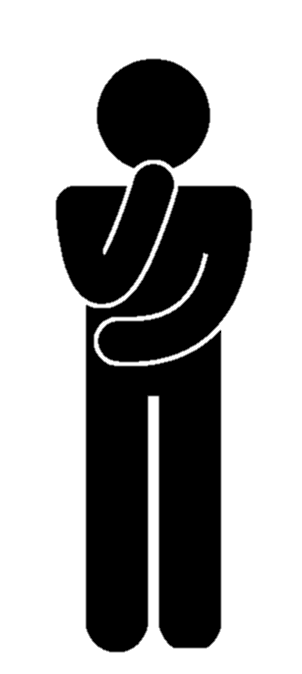 4. The use of anaphora here not only makes the journey seem ongoing and unstoppable. Also reinforces the different stages that are travelled through.
Themes
Death, immortality, eternity. Inevitability of death. Cyclical nature of life and death.
Can you identify any other devices?
Aim to find at least 5 more devices and then analyse their effect. Use the previous slide to help you. 10 minutes.
[Speaker Notes: Can you link the analysis to the technique and then decide which line it fits?
‘strove’
Stanza 4 – ‘ground’
 ‘Slowly drove’
‘We passed’]
Task: link the analysis to the correct line. How are you making your choices?
Because I could not stop for Death –
He kindly stopped for me –
The Carriage held but just Ourselves –
And Immortality.
 
We slowly drove – He knew no haste
And I had put away
My labor and my leisure too,
For His Civility –
 
We passed the School, where Children strove
At Recess – in the Ring –
We passed the Fields of Gazing Grain –
We passed the Setting Sun –
 
Or rather – He passed Us –
The Dews drew quivering and Chill –
For only Gossamer, my Gown –
My Tippet – only Tulle –
 
We paused before a House that seemed
A Swelling of the Ground –
The Roof was scarcely visible –
The Cornice – in the Ground –
 
Since then – 'tis Centuries – and yet
Feels shorter than the Day
I first surmised the Horses' Heads
Were toward Eternity –
Share your poetic devices analysis
[Speaker Notes: Groups can each feedback. Keep going around he groups until they have nothing gone through all of their ideas.]
Group task – Because I could not stop for Death
Identify the different symbols in the poem and analyse them.
Ensure you interpret meaning and discuss Dickinson’s intention in using them.
7 minutes
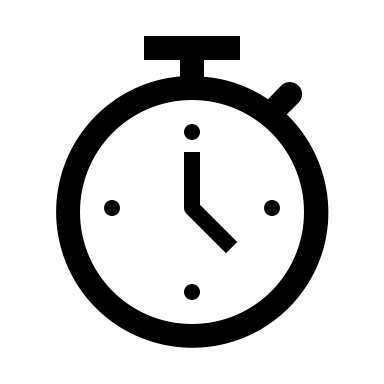 [Speaker Notes: Carriage, fields, children, sun]
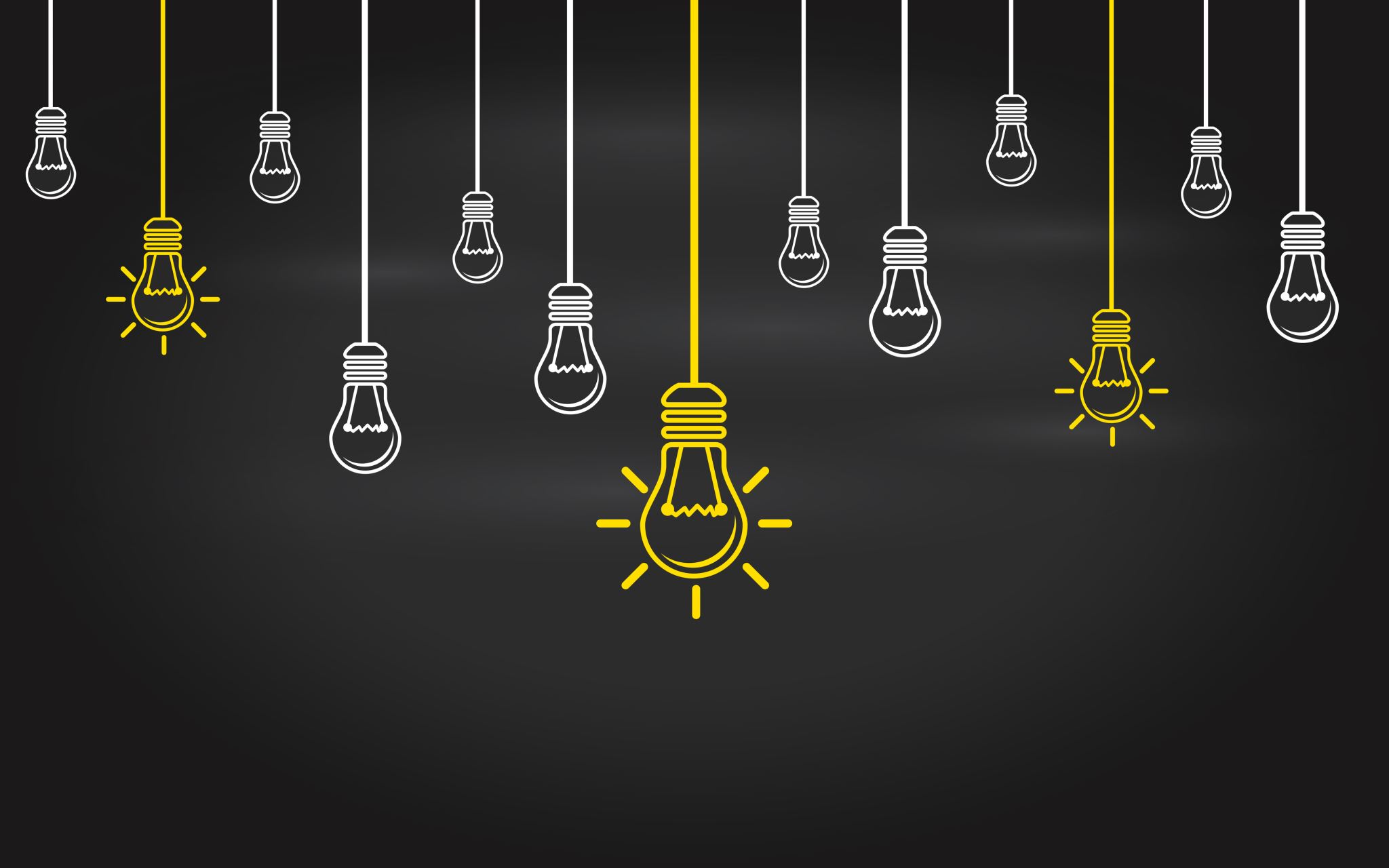 LO: To understand how to religion and death are presented in Dickinson’s poetry
To understand how to analyse 3 poems concerned with these themes
Date:
Death, Immortality & Religion
Re-cap: what are the stages of poetry analysis?
[Speaker Notes: Pupils can share for the next slide]
Re-cap: what are the stages of poetry analysis?
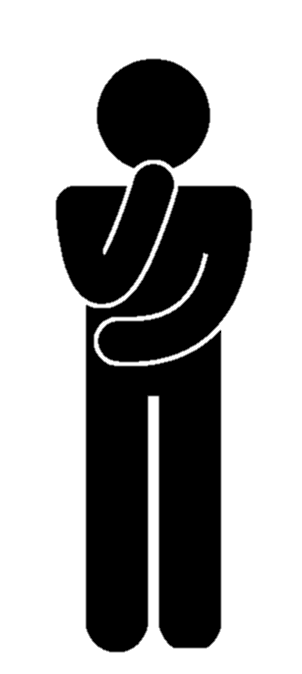 In groups of 3, make a checklist that you can use whenever you approach a new poem. Think about my models.
How to annotate:
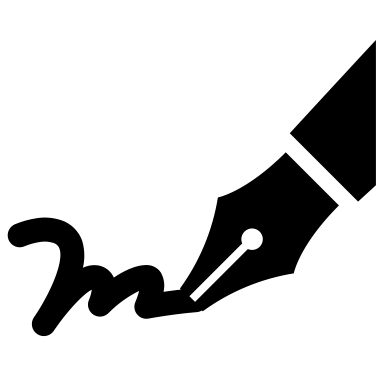 Always ask yourself WHY:
Why this technique?
Why here?
Why has this word been used?
Why has this form been used?
Why does she deviate from the form?
Why has this rhyme scheme been used?
Why is there no rhyme scheme?
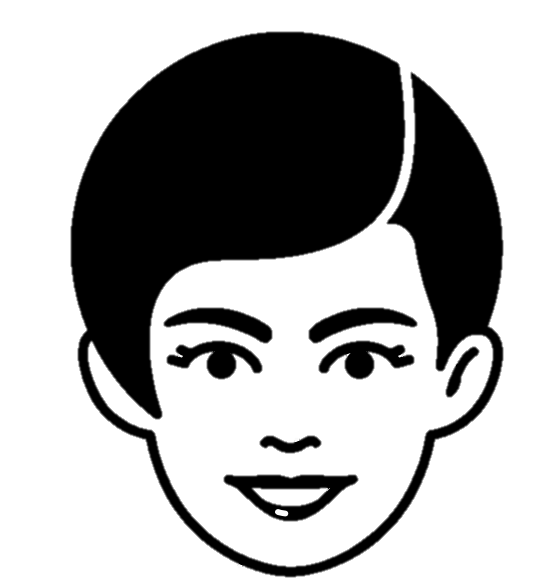 Identify the device.
What is the effect of the device?
How can you interpret meaning?
What is suggested?
Why has it been used?
How does it reinforce the poet's message or intention?
How does it reflect the themes?
What do these devices reveal about character/action/events/setting/relationships?
Can you think of any more ‘whys’?
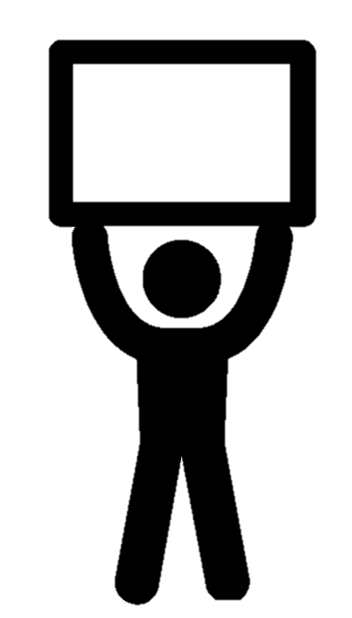 Page 6 in the booklet
How to annotate:
Use this guide sheet to help you.
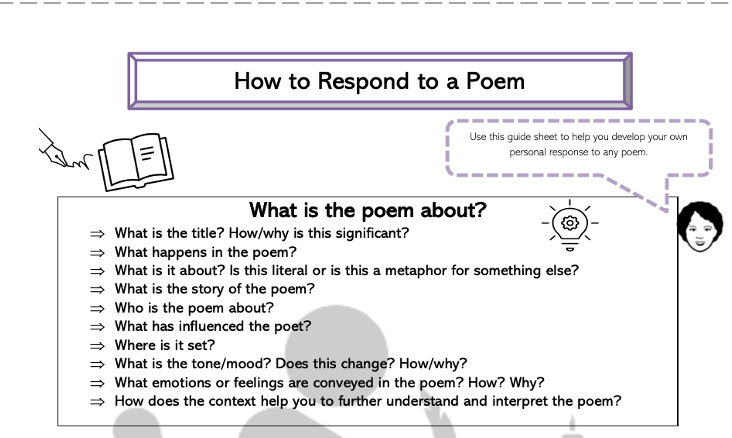 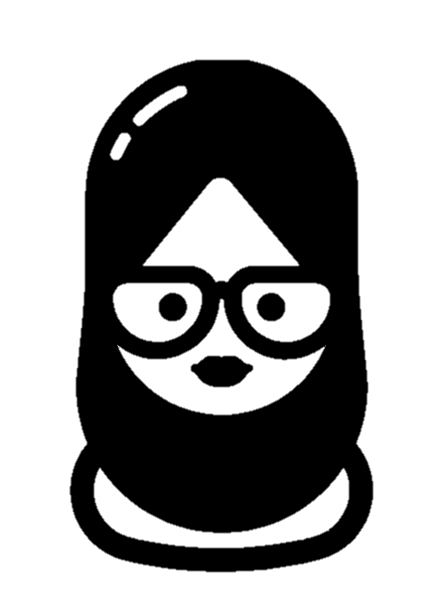 Group analysis
Themes
About/meaning/message
In groups, make notes on the other two poems:
As imperceptibly as Grief
I heard a Fly buzz – when I died –

You will present back at the end of the lesson.
Form
Contextual references that help develop my interpretation
AO5 links
This is stage 1.
Stage 2 is the analysis of poetic devices.
AO link!
AO1: Understanding of the poem
AO link!
AO2: Analysis of writer’s methods
[Speaker Notes: Split the class into several groups of 3 and tell each group which poem they will work on.
Give pupils the full lesson. Leave 15 minutes for feedback at the end.]
Feedback on your poem

Each group should make notes during the presentations
As imperceptibly as GriefThe Summer lapsed away—Too imperceptible at lastTo seem like Perfidy—A Quietness distilledAs Twilight long begun,Or Nature spending with herselfSequestered Afternoon—The Dusk drew earlier in—The Morning foreign shone—A courteous, yet harrowing Grace,As Guest, that would be gone—And thus, without a WingOr service of a KeelOur Summer made her light escapeInto the Beautiful.
[Speaker Notes: When feeding back, give each group a focus e.g Group 1 feedback on themes, Group 2 on language techniques etc so that groups do not repeat each other.

Pupils make notes in their anthologies. You could also make notes on the board as they feedback.]
Feedback on your poem

Each group should make notes during the presentations
I heard a Fly buzz – when I died – The Stillness in the RoomWas like the Stillness in the Air – Between the Heaves of Storm – 
The Eyes around – had wrung them dry – And Breaths were gathering firmFor that last Onset – when the KingBe witnessed – in the Room – 
I willed my Keepsakes – Signed awayWhat portions of me beAssignable – and then it wasThere interposed a Fly – 
With Blue – uncertain stumbling Buzz – Between the light – and me – And then the Windows failed – and thenI could not see to see –
[Speaker Notes: When feeding back, give each group a focus e.g Group 1 feedback on themes, Group 2 on language techniques etc so that groups do not repeat each other.

Pupils make notes in their anthologies.]
End of lesson reflection
Which assessment objectives have you met today? How?
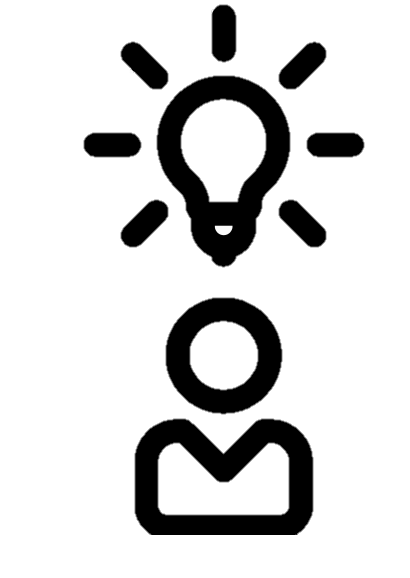 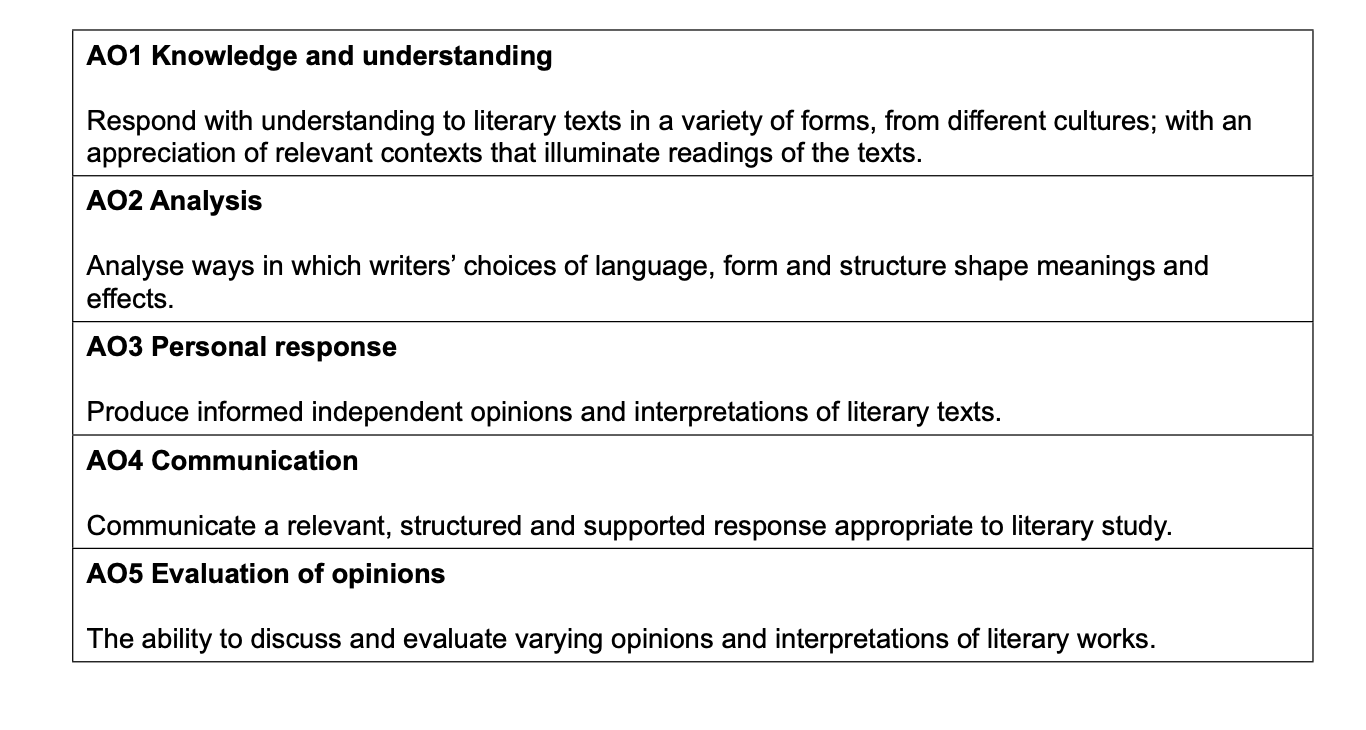 [Speaker Notes: Elicit discussion around these.
Ask pupils which ones they feel less confident on – how will they fix this?]
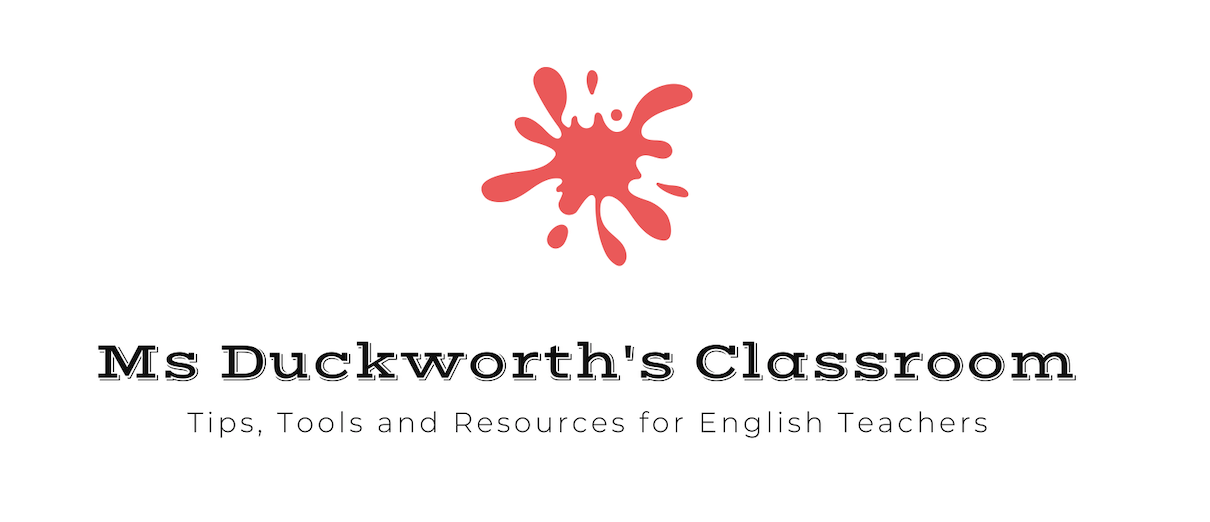 Thank you for downloading this resource. You can find the full SoW here.

Please visit my website for more free and paid resources!

You can also follow me on Instagram and find me on Facebook or twitter.